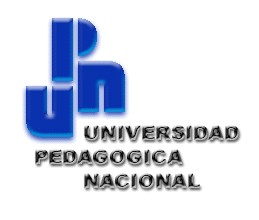 Una guía en línea para elaborar lecciones sobre la entonación
Terrence Nevin Siders Vogt, M.L.A.
Universidad Pedagógica Nacional, Ciudad de México
27 noviembre 2019
Entonación al margen de la formación docente sobre pronunciación
Fundamentos neurolingüísticos
Consecuencias para estudiantes: Significados literales, no disimilar al autismo
Didácticas tradicionales inadecuadas
Ejemplos del manual en línea
Taller
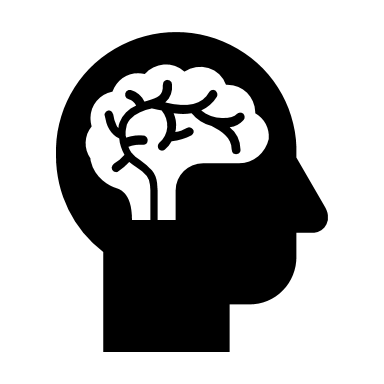 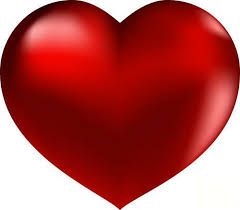 Neurolingüística
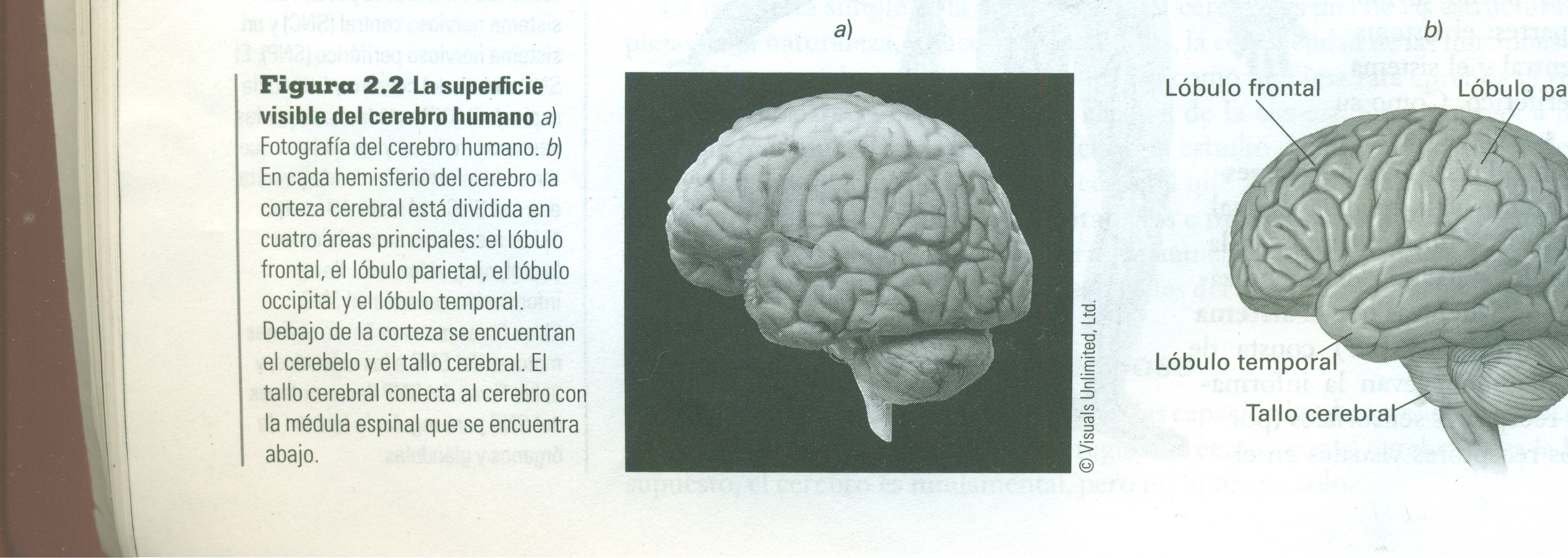 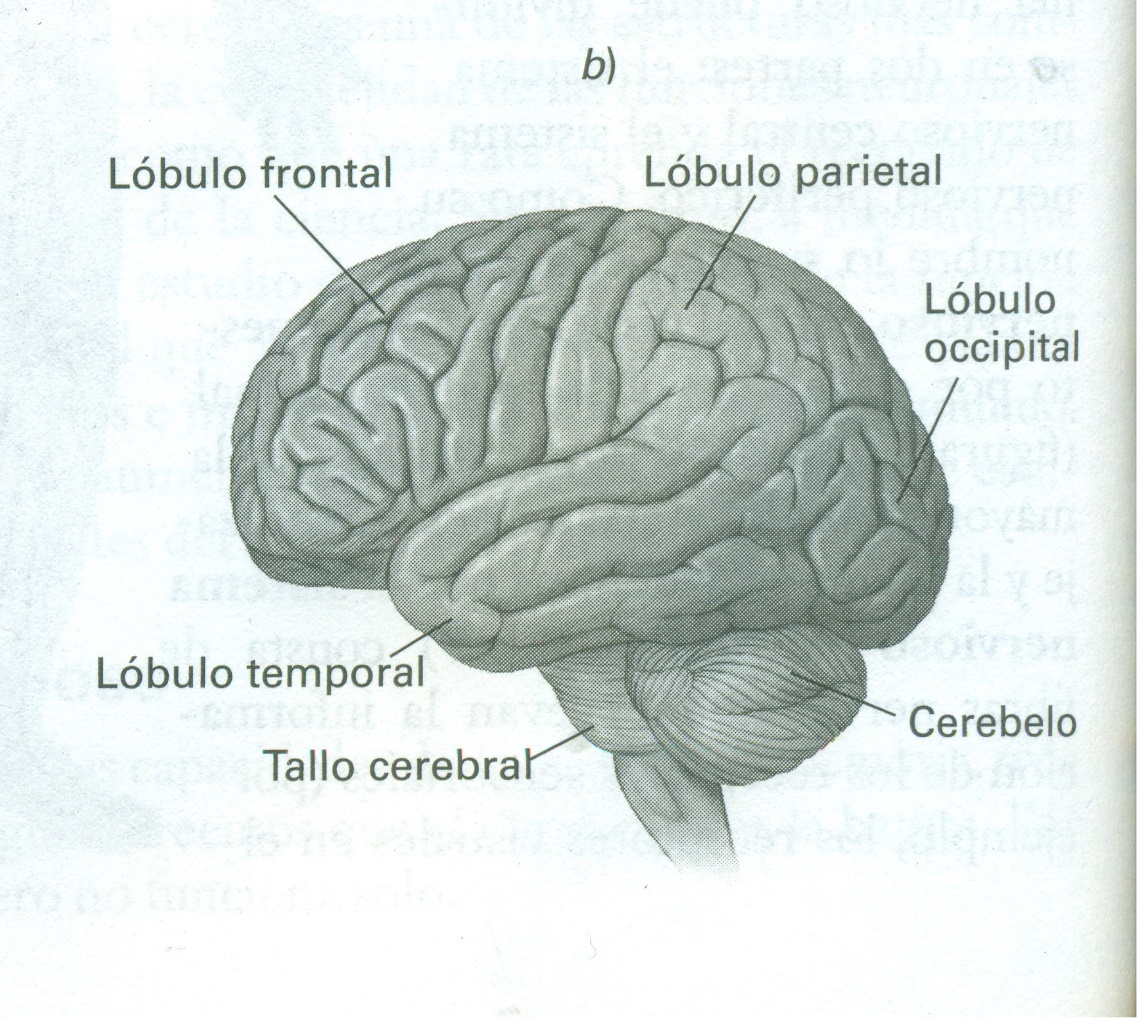 XXXXXXX
Exterior del cerebro humano
Lóbulos principales
Gluck, Mercado & Myers, 2008: 46
Áreas de comprensión y expresión
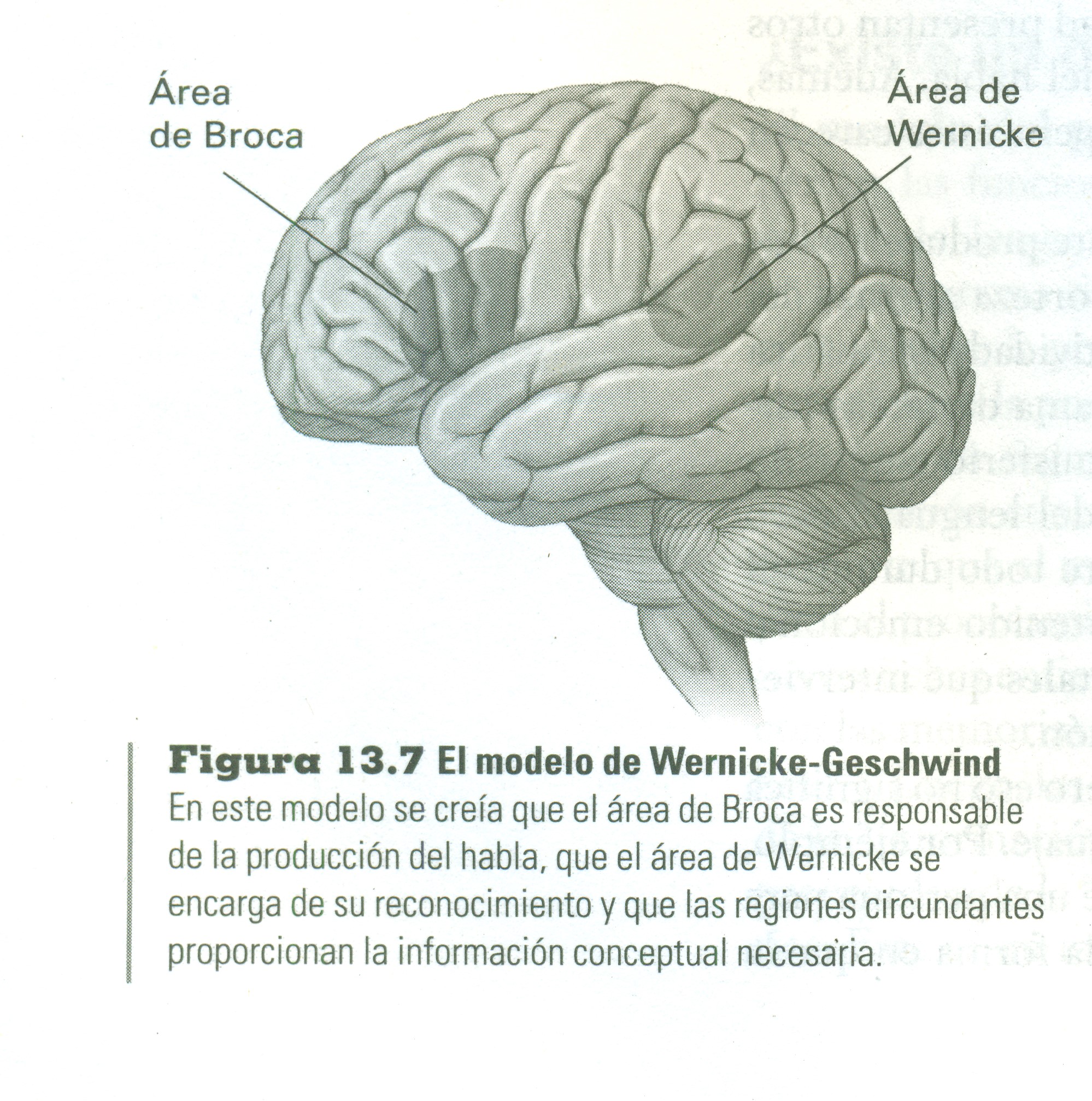 Gluck, Mercado & Myers, 2008: 518
Áreas de comprensión y expresión
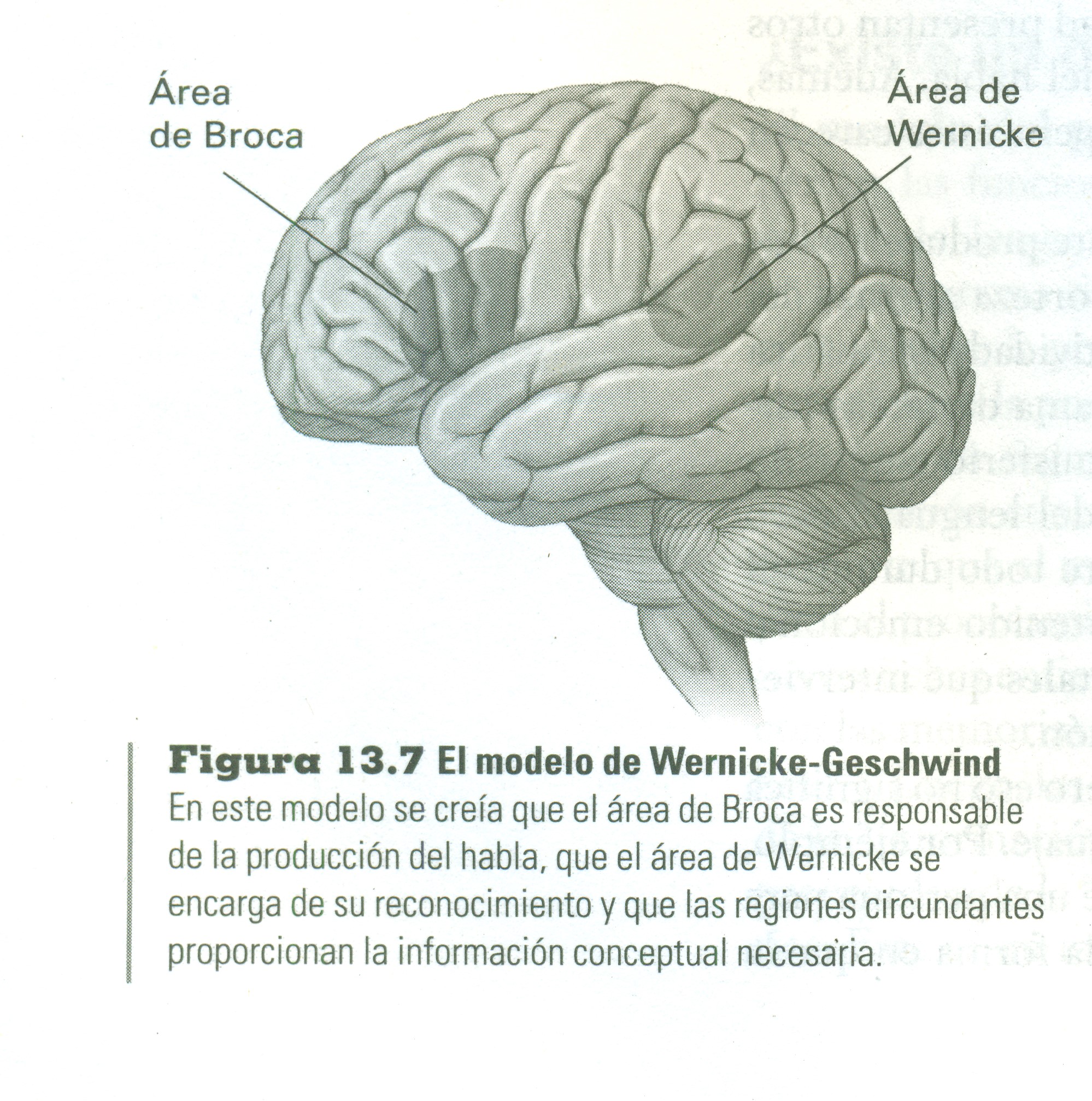 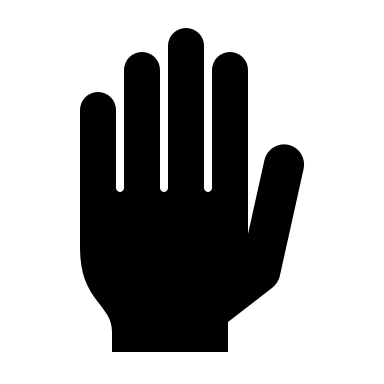 Gluck, Mercado & Myers, 2008: 518
Avances por tomografía y resonancia magnética: áreas con mayor actividad entre bilingües
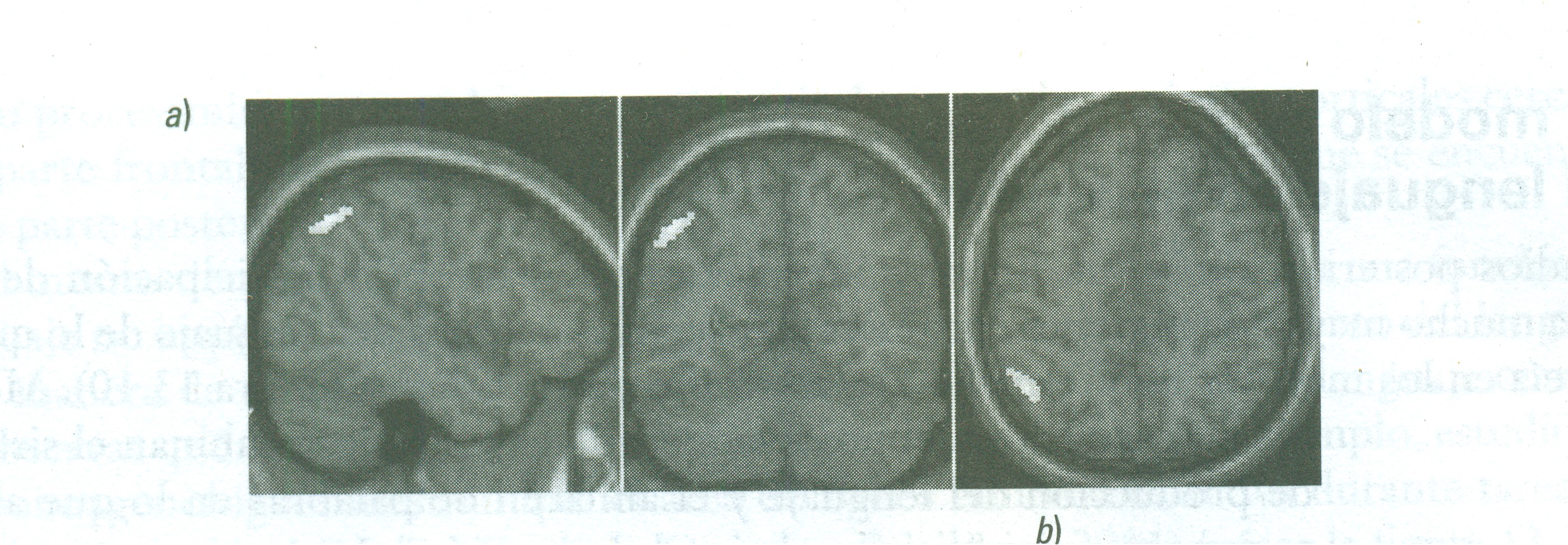 Gluck, Mercado & Myers, 2008: 523
Sistema límbico implicado en aprendizaje
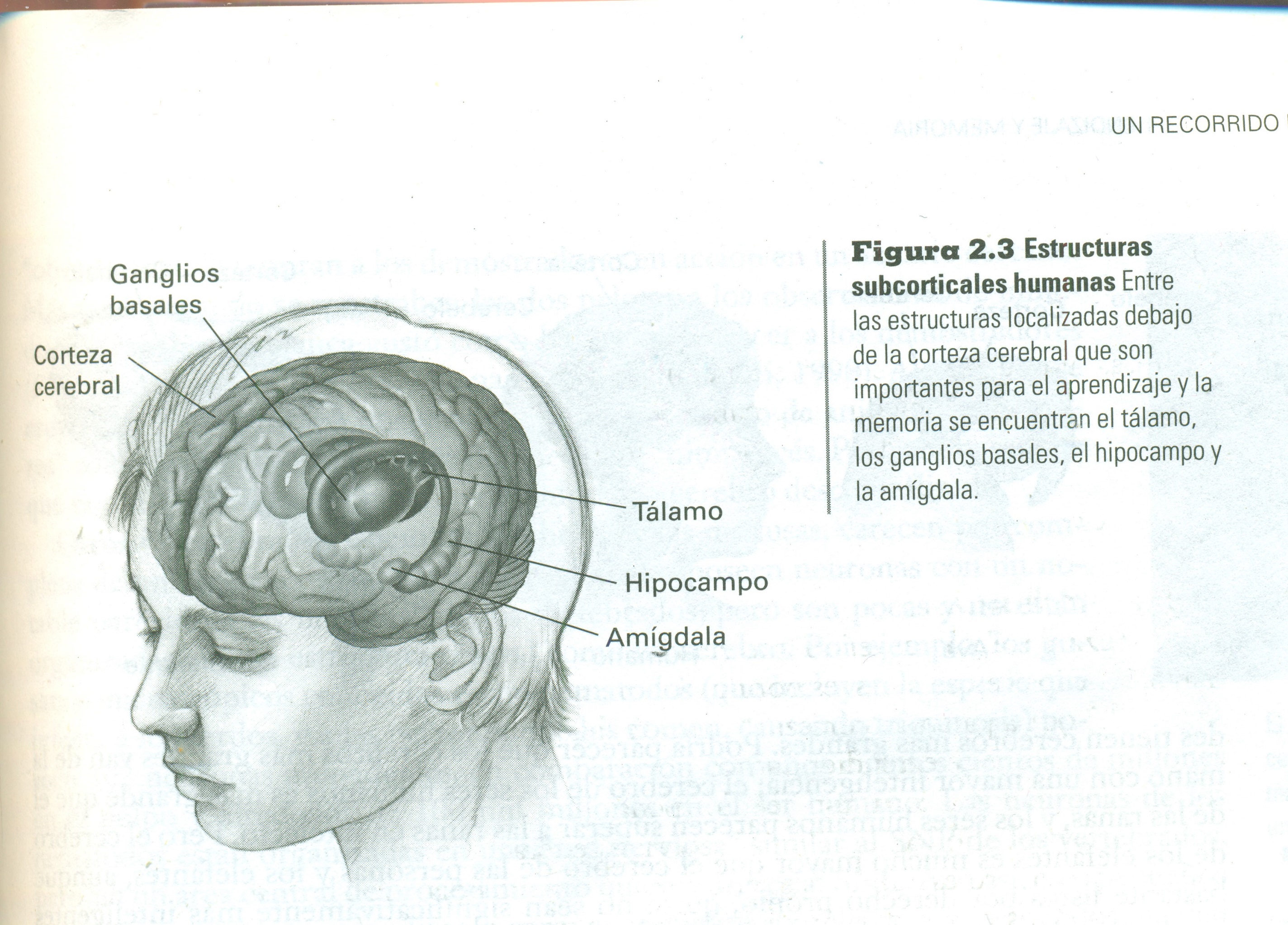 Gluck, Mercado & Myers, 2008: 47
Sistema límbico implicado en aprendizaje
Sistema límbico implicado en respuesta afectiva
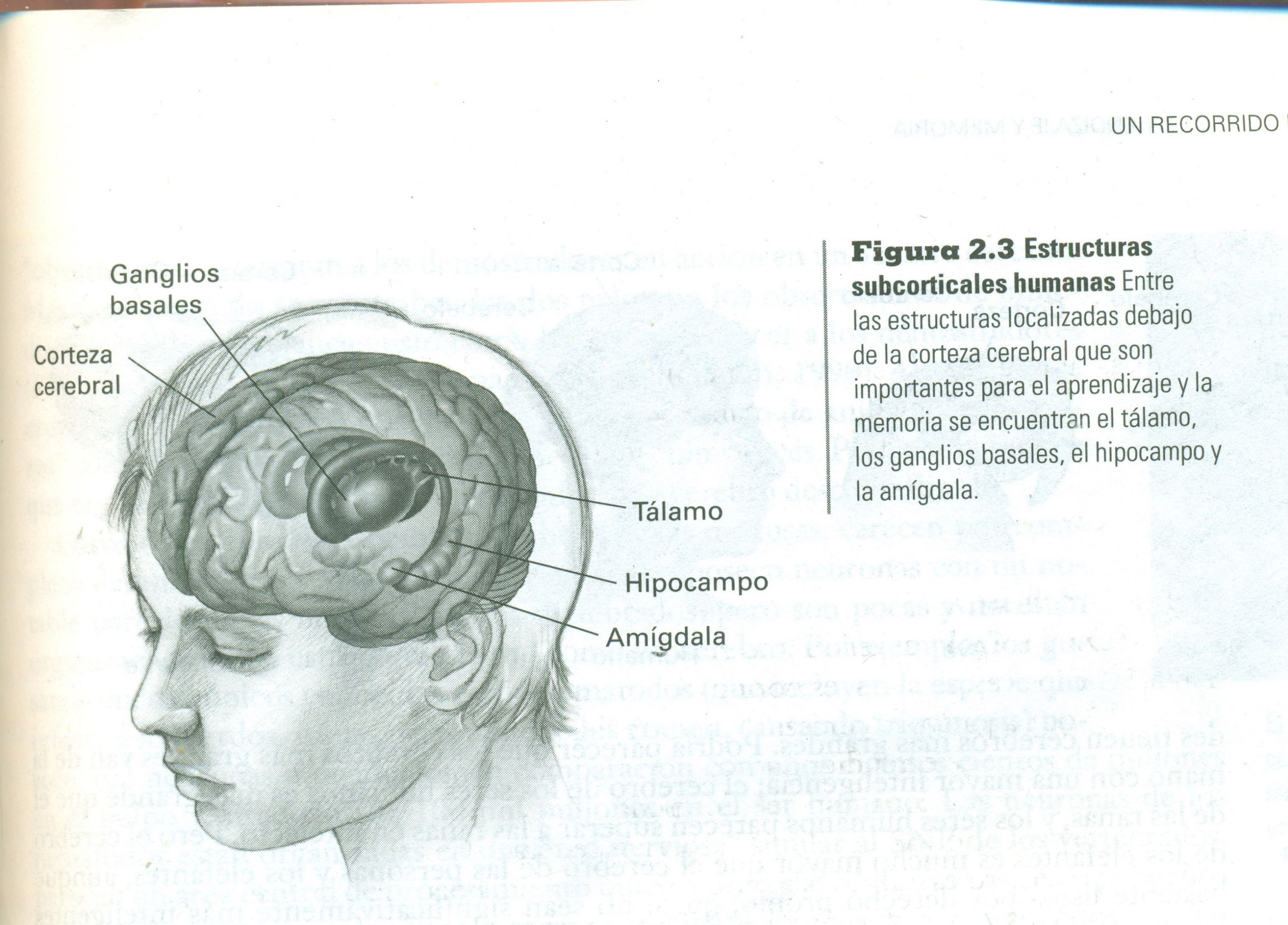 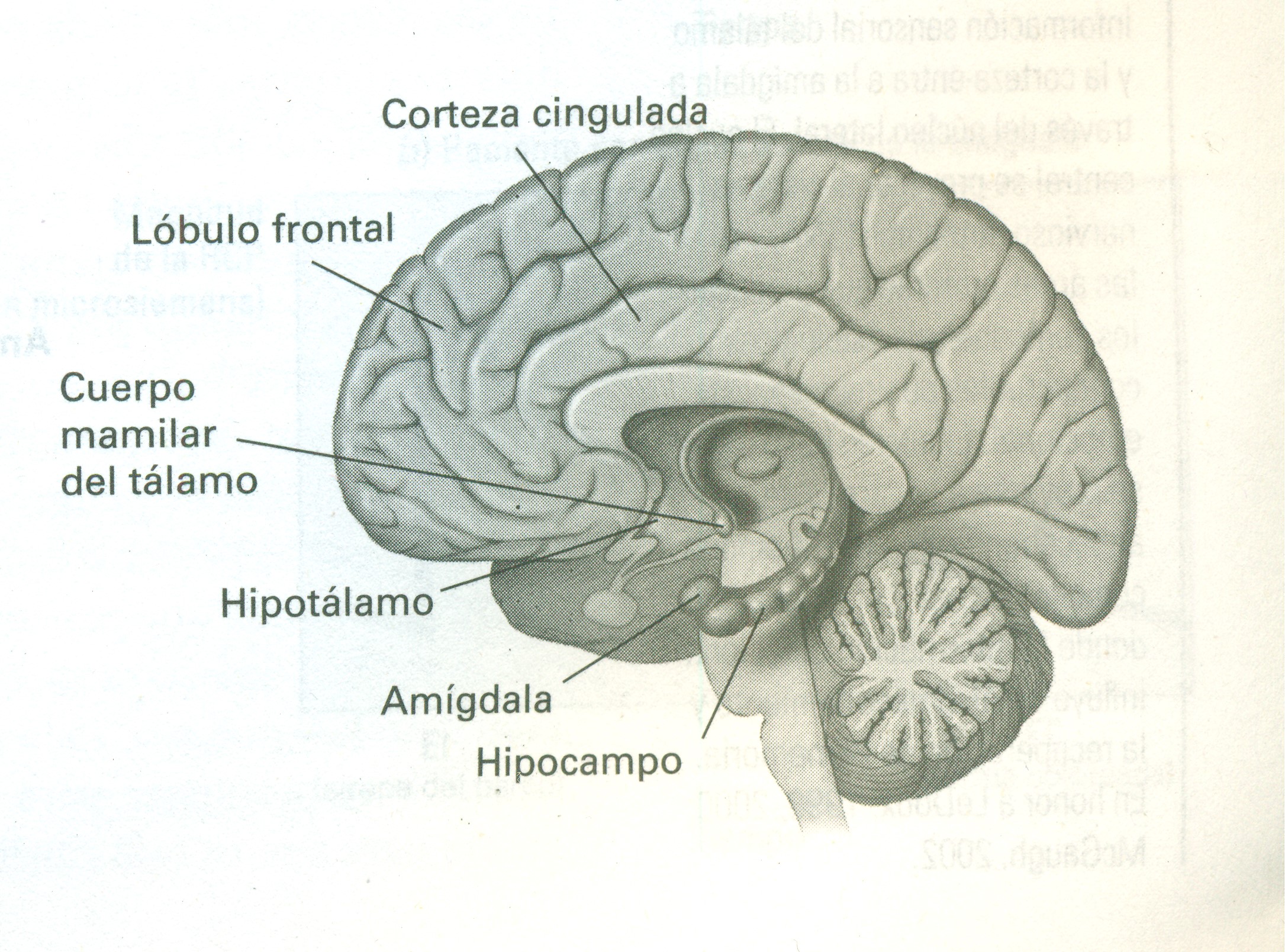 Gluck, Mercado & Myers, 2008: 47
Gluck, Mercado & Myers, 2008: 399
Amígdala
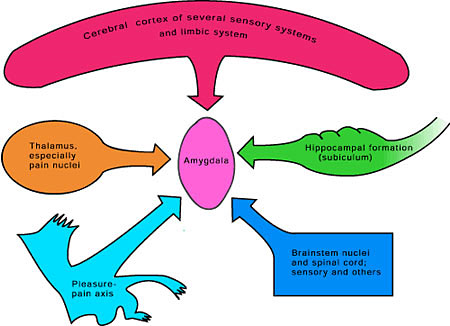 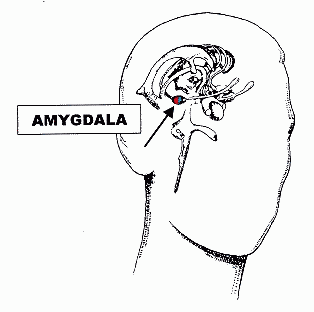 Tareas de amígdala
(Slade: s/f)
Autismo
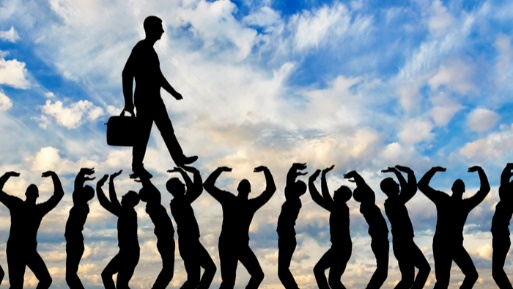 Significados literales
Falta de empatía o otredad
Sordera a entonación
Carencia de afecto implica incomunicación
Didácticas
Propuestas en manuales de consulta para formación docente en lenguas
¿Simplificar?
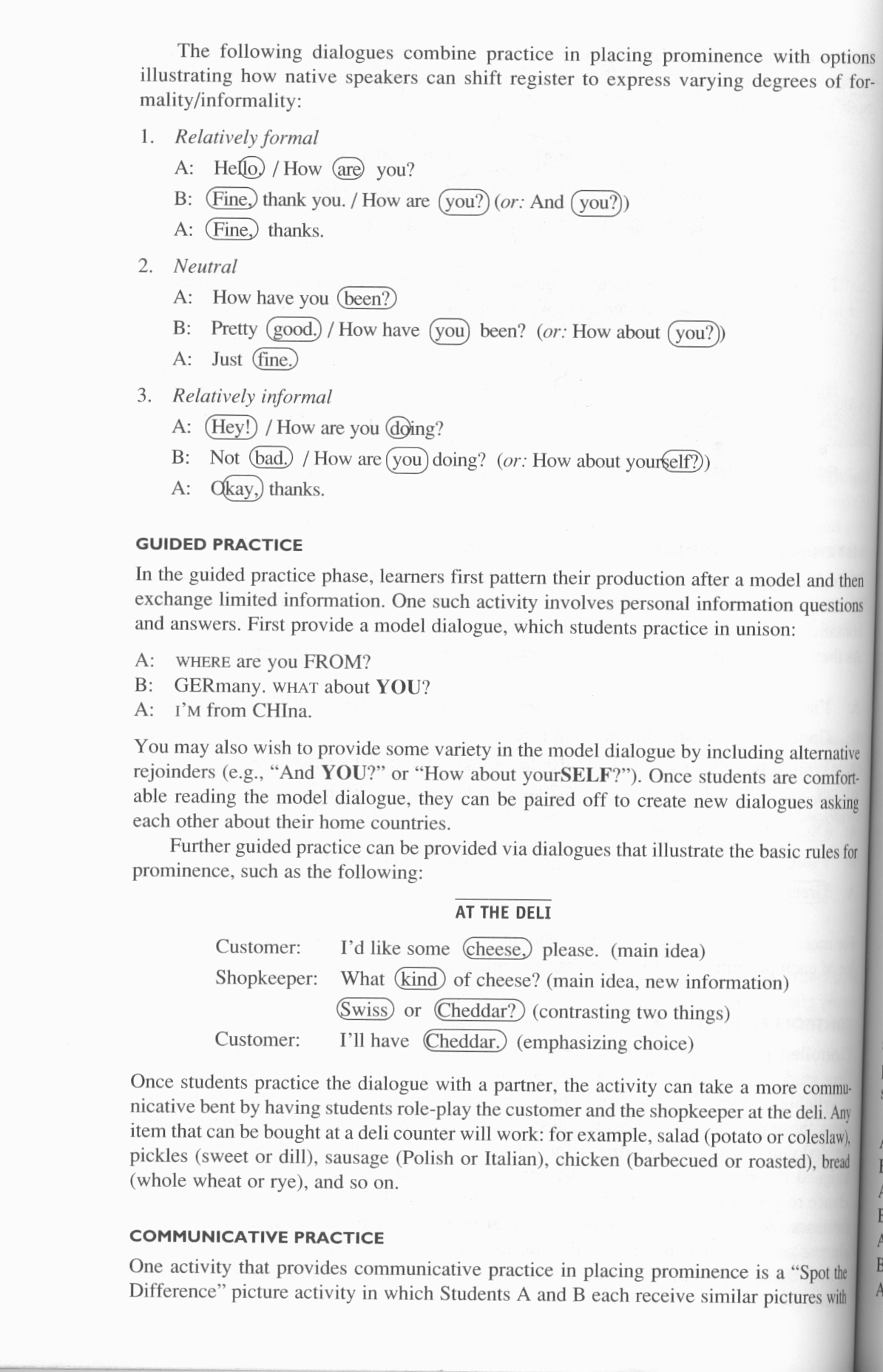 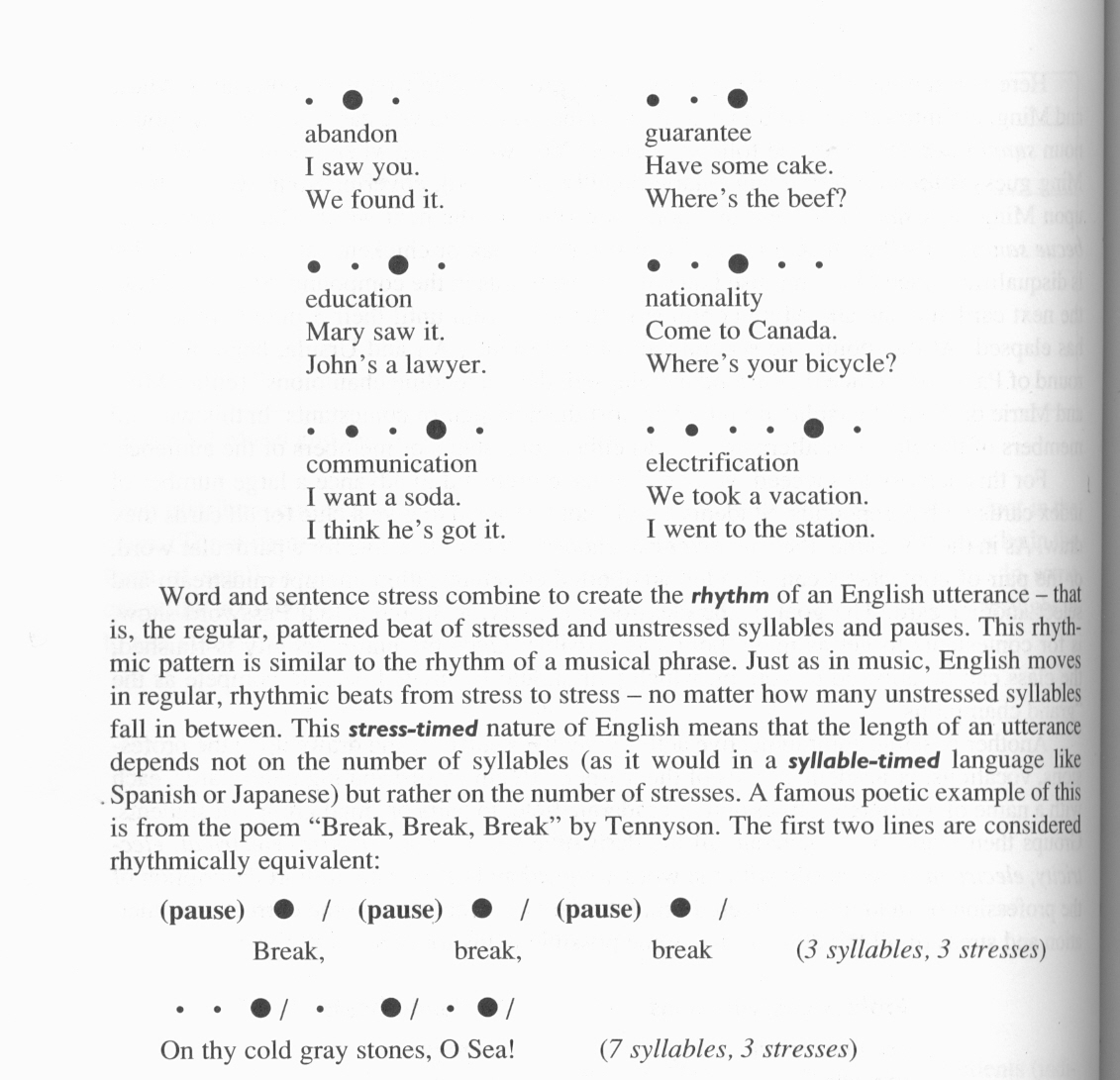 Celce-Murcia et al. (1996: 152)
Celce-Murcia et al. (1996: 182)
¿Simplificar?
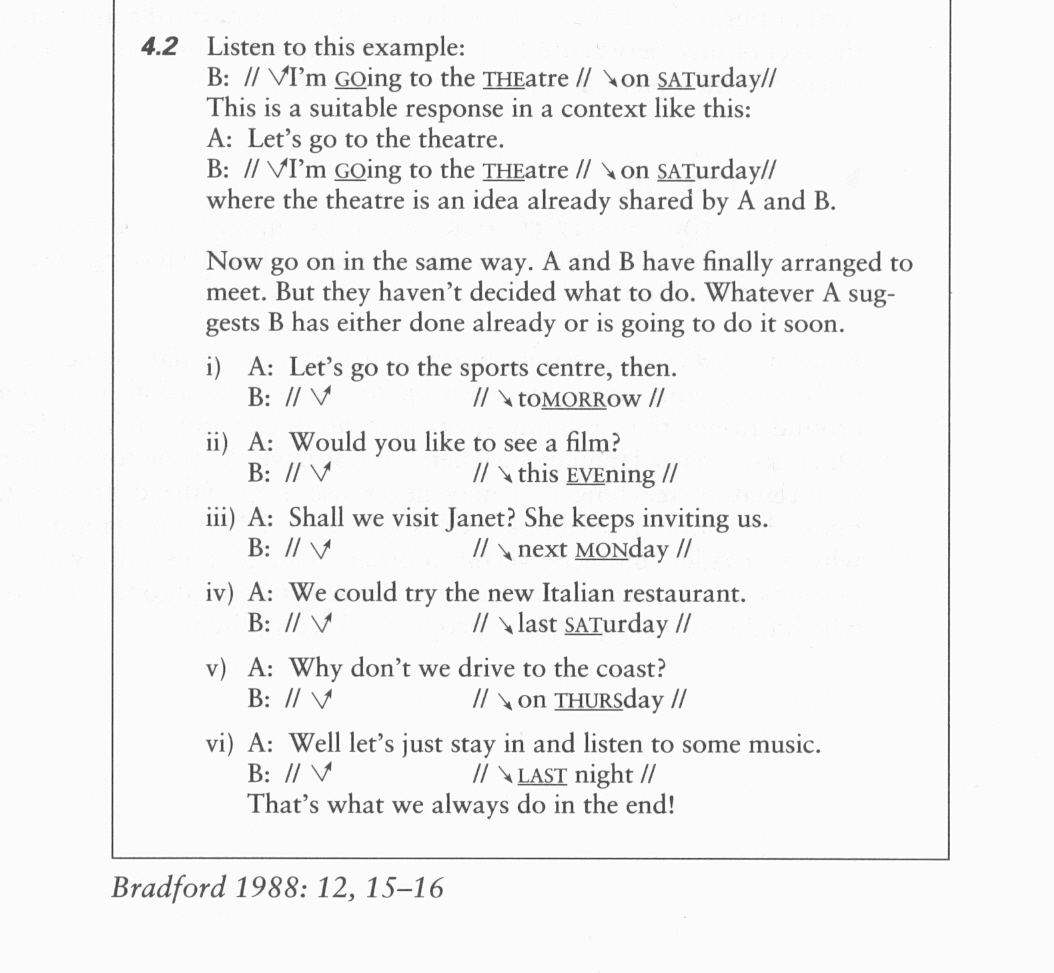 Bradford 1988: 12
¿Simplificar?
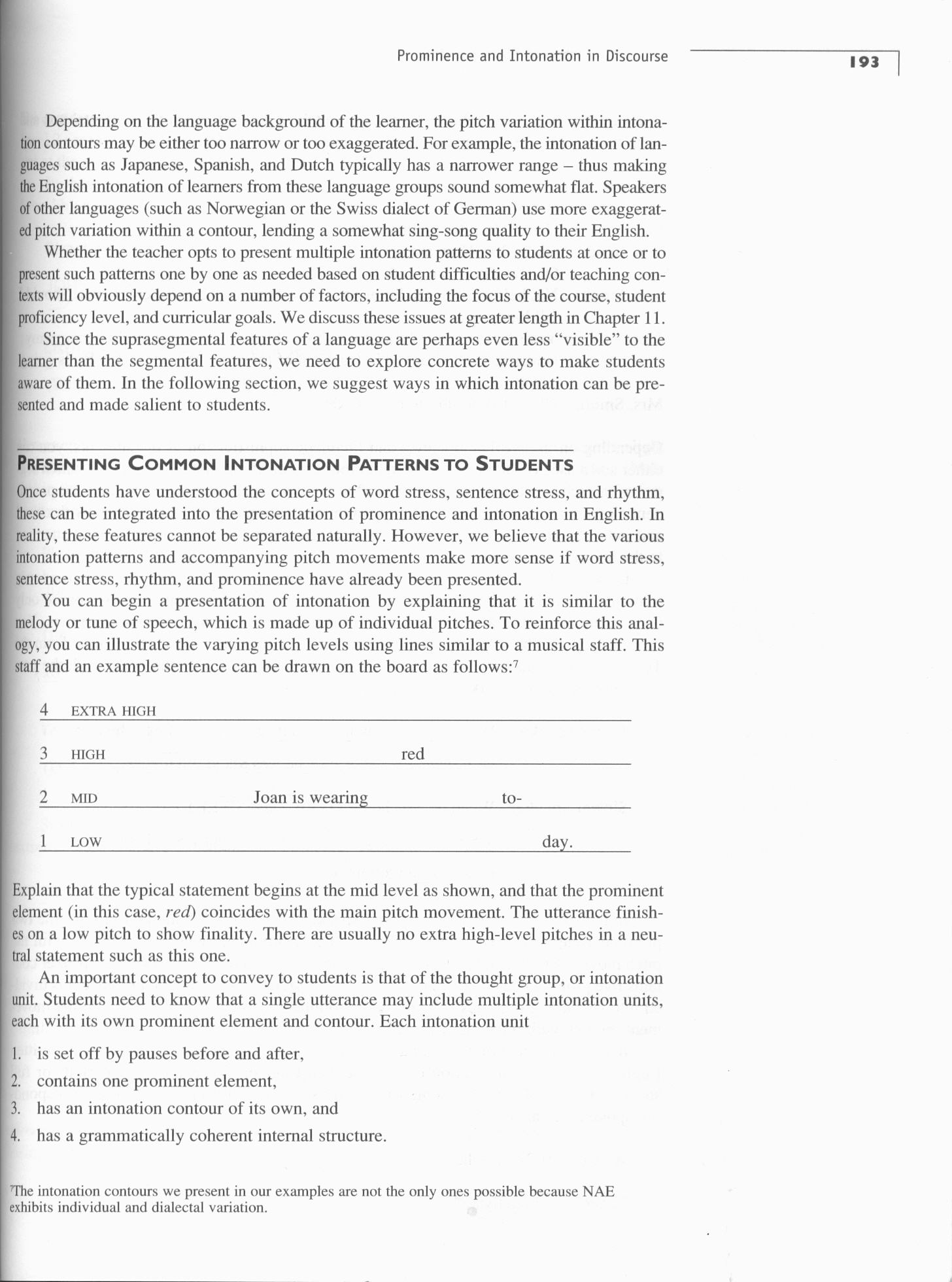 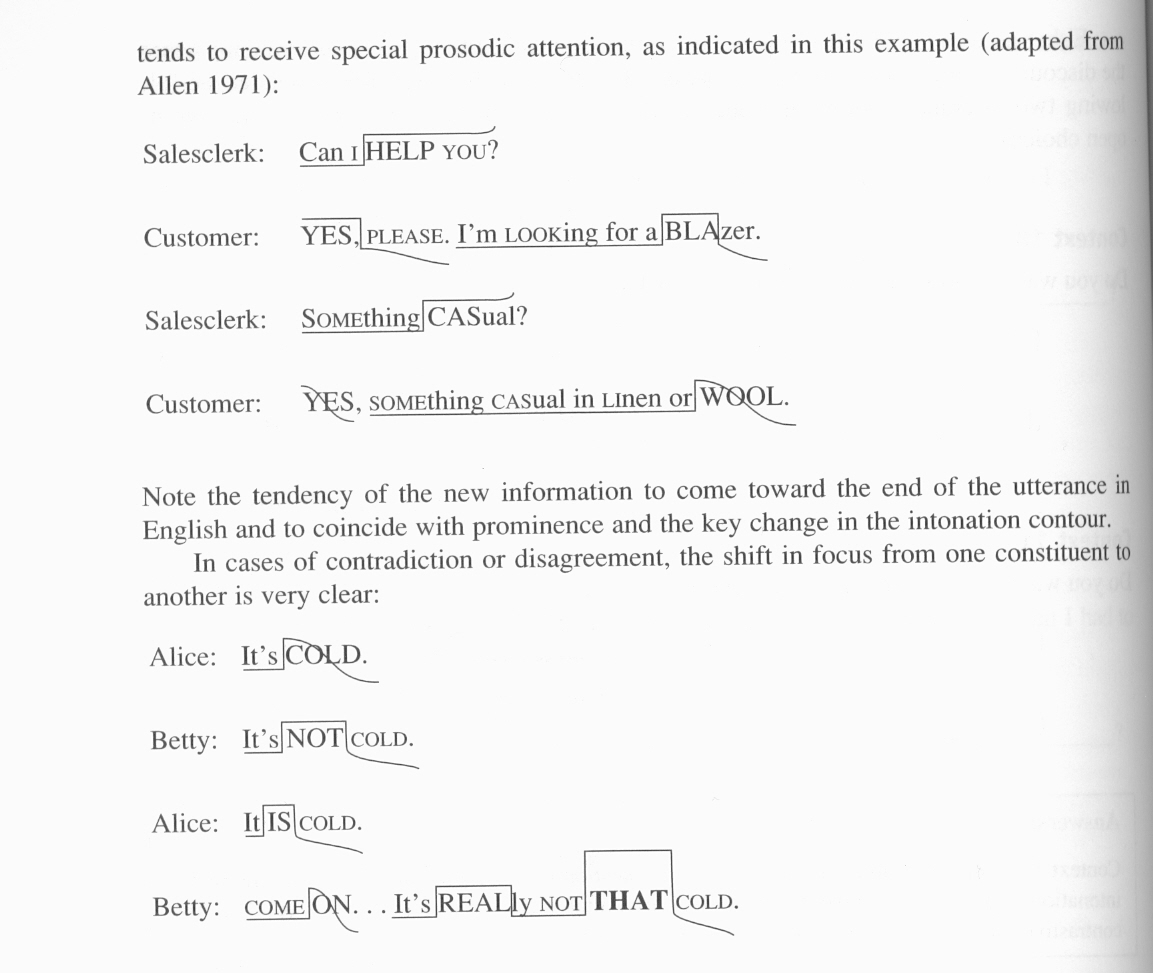 Celce-Murcia et al (1996: 193)
Celce-Murcia et al. (1996: 210)
¿Simplificar?
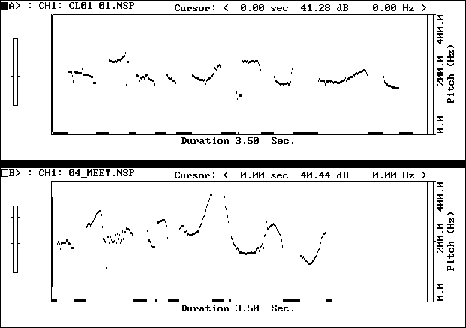 Trazo de voz: modelo superior, producción estudiantil inferior (Stibbard 1996)
Simplificar
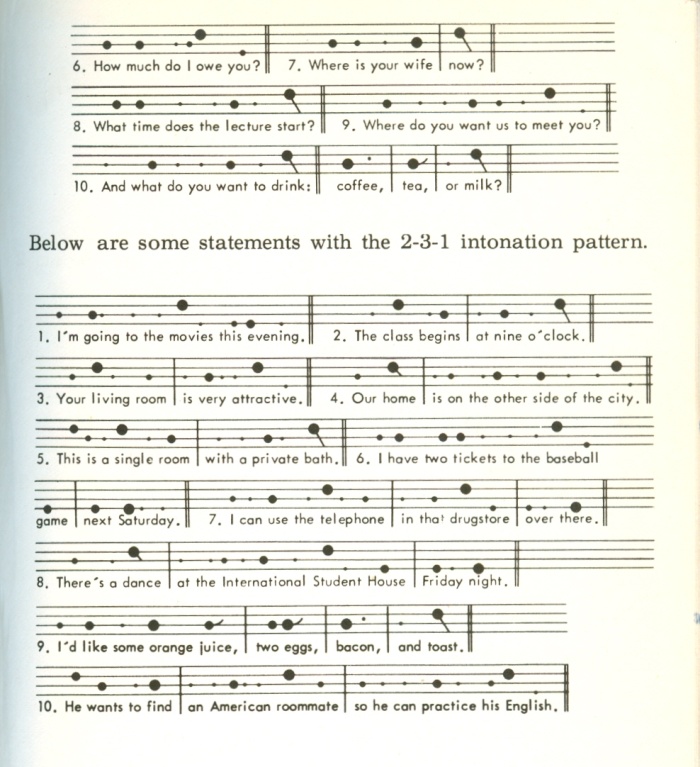 Musical staff combined with vector from note (Trager y Henderson 1956)
Simplificar
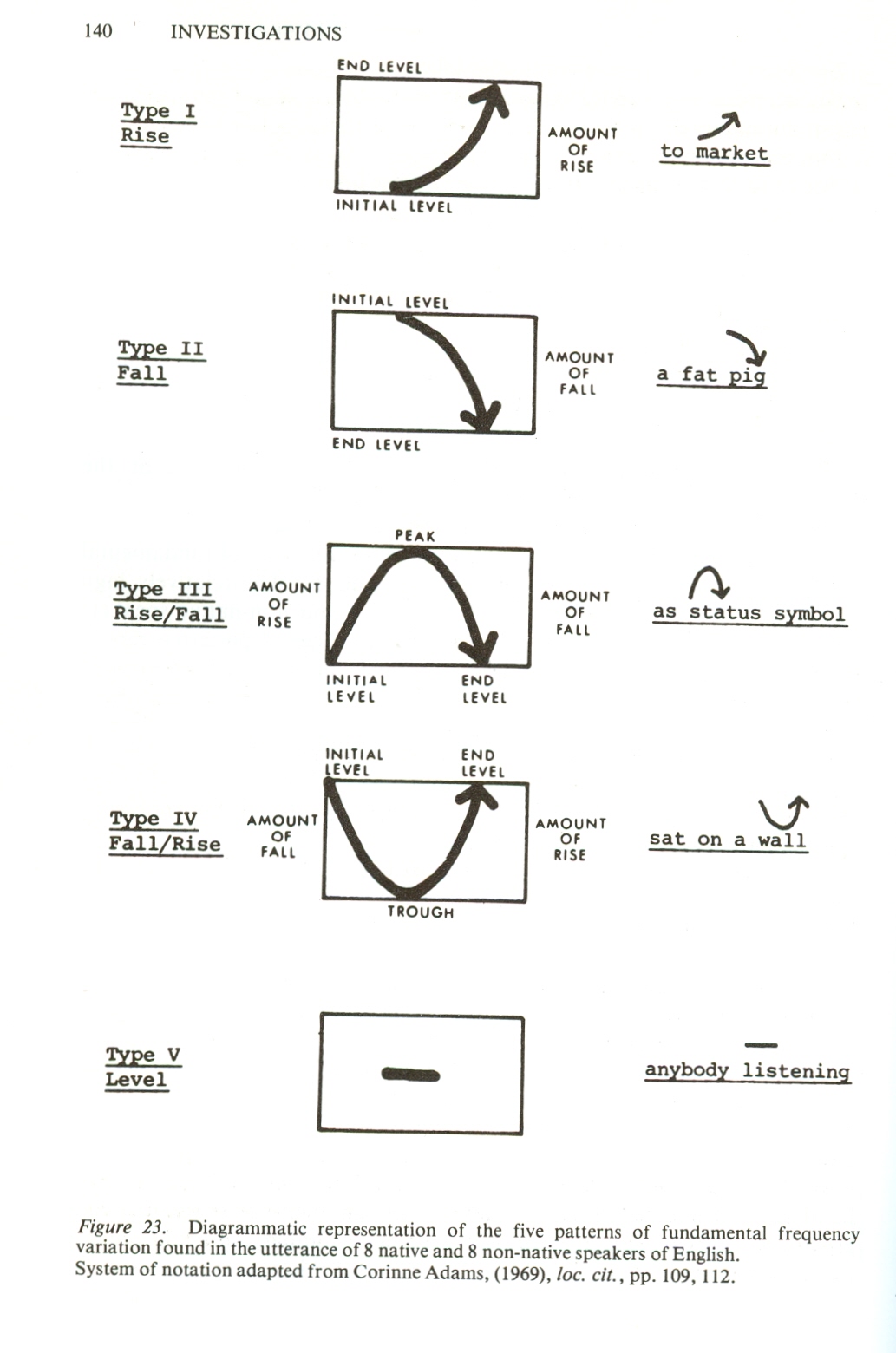 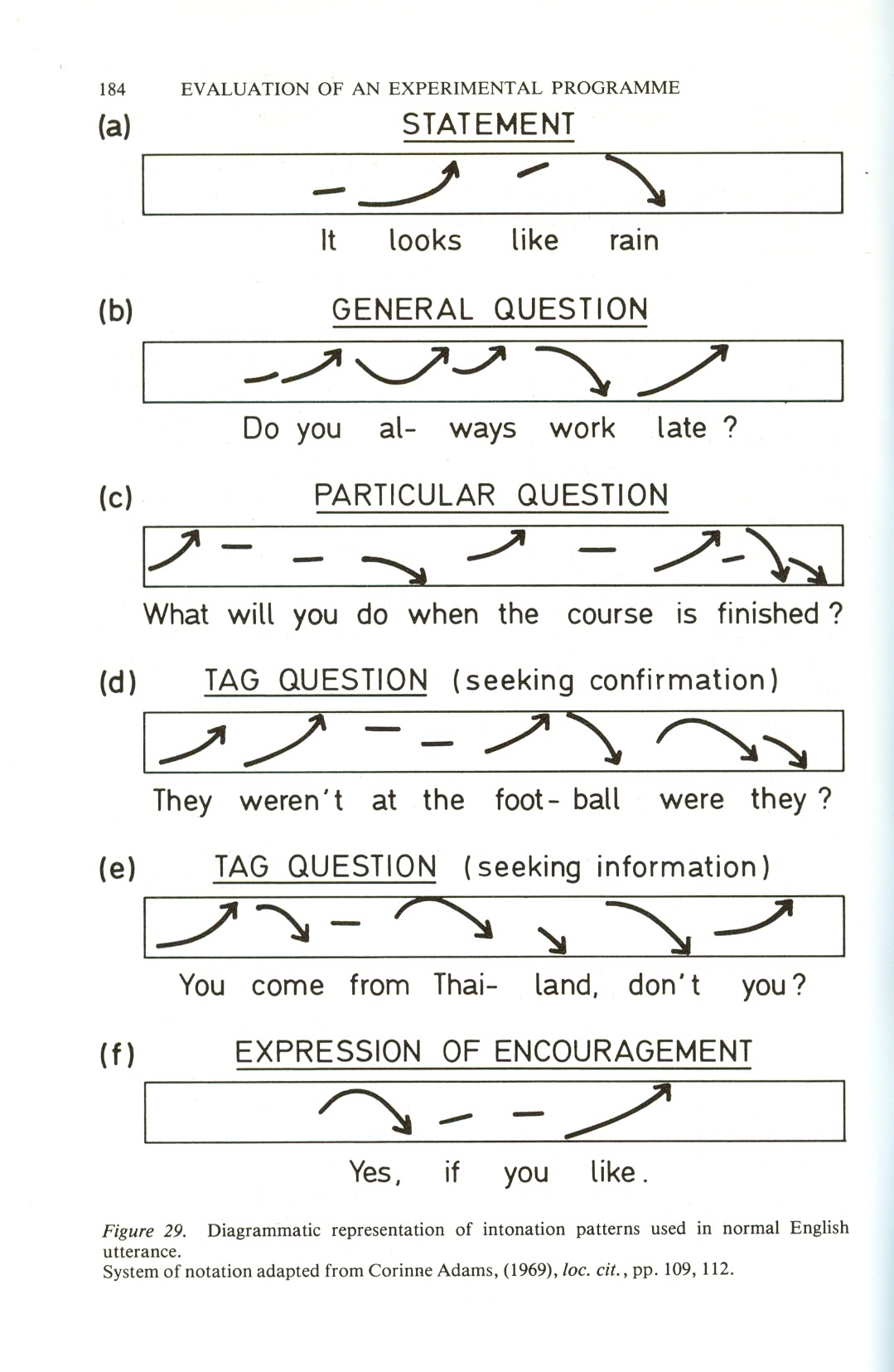 Flechas (adaptado de Adams 1969)
Didáctica
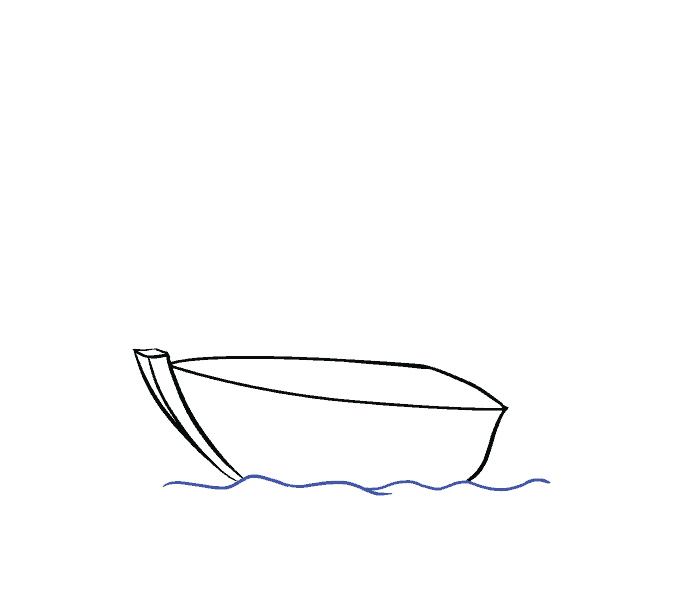 Escala de cuatro tonos para lengua inglesa
Inglés tiene cuatro tonemas
cuadrigrama
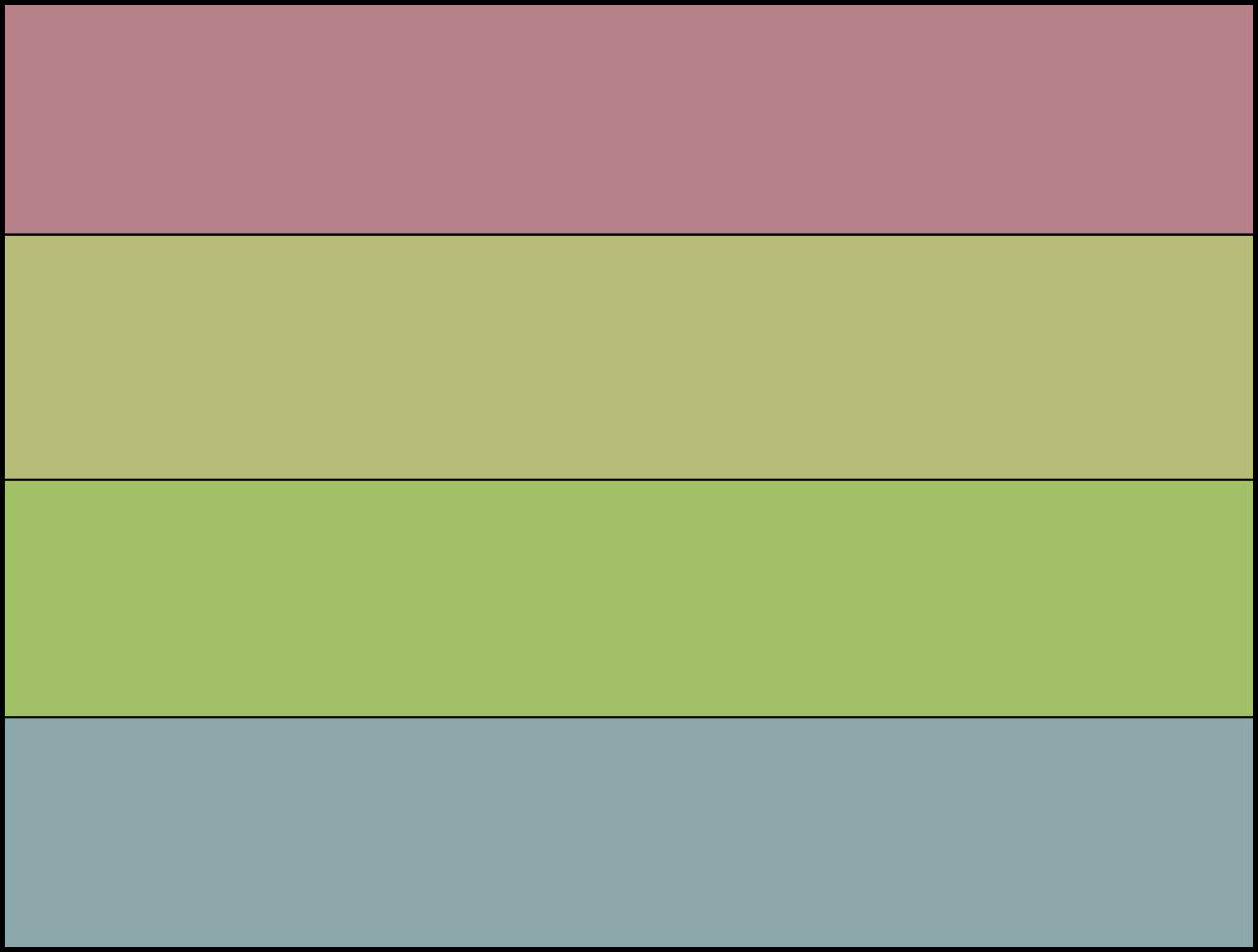 Escala de tres tonos para lengua española
Español se mueve en tres tonemas
trigrama
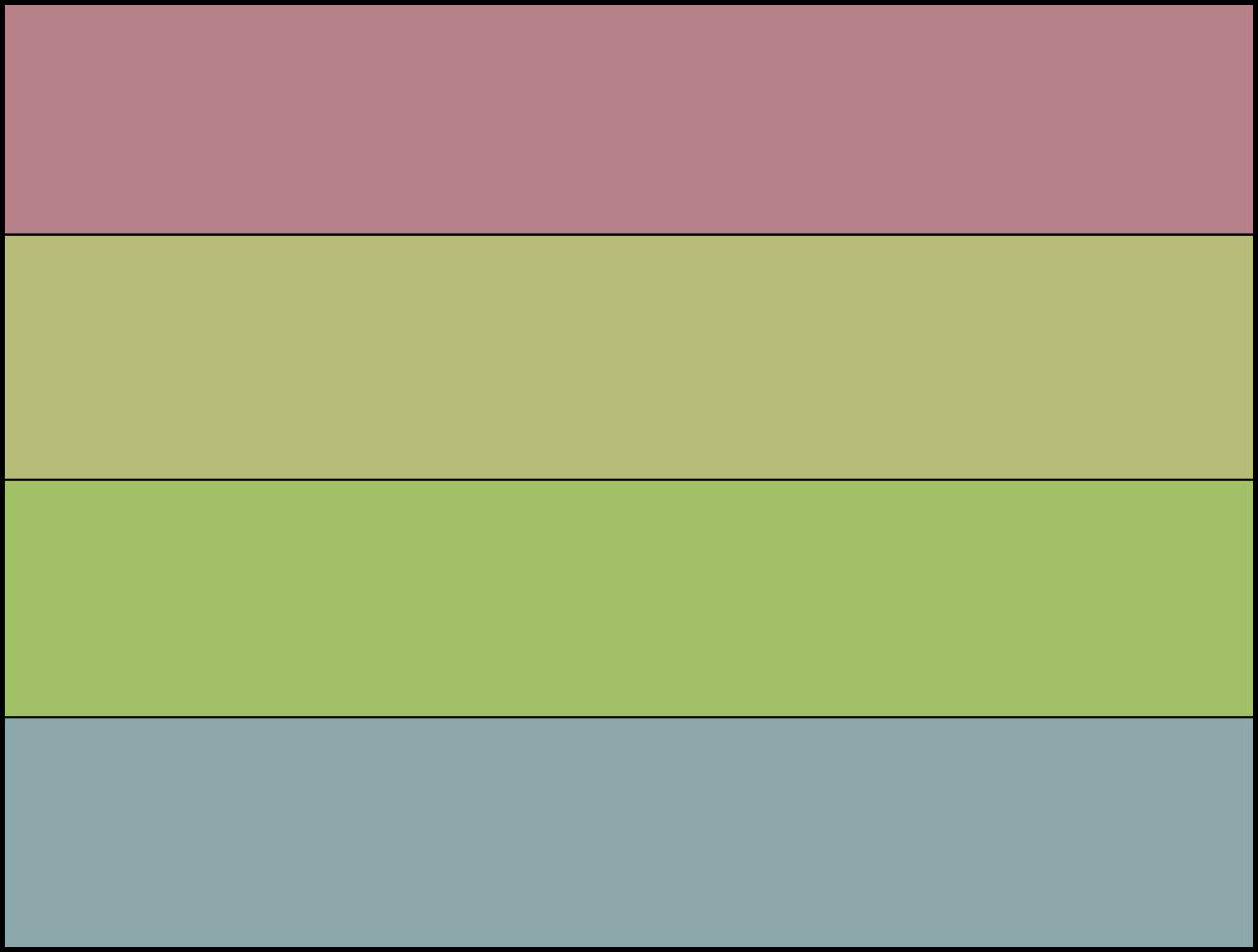 Dinámica tonal
Flechas chonchitas
Muestra 1
Flechas demarcadas con contornos
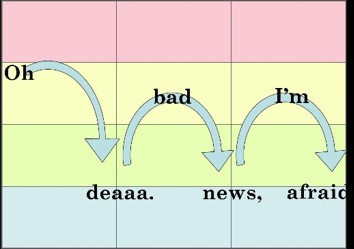 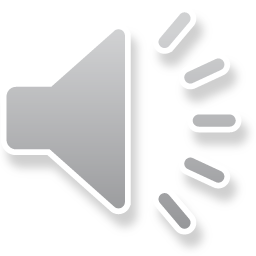 Muestra 2
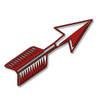 a cold refusal
SEPAinglés (2007, 2008)
movimiento intrasilábico
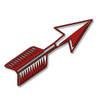 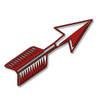 Muestra 3: Prelectura
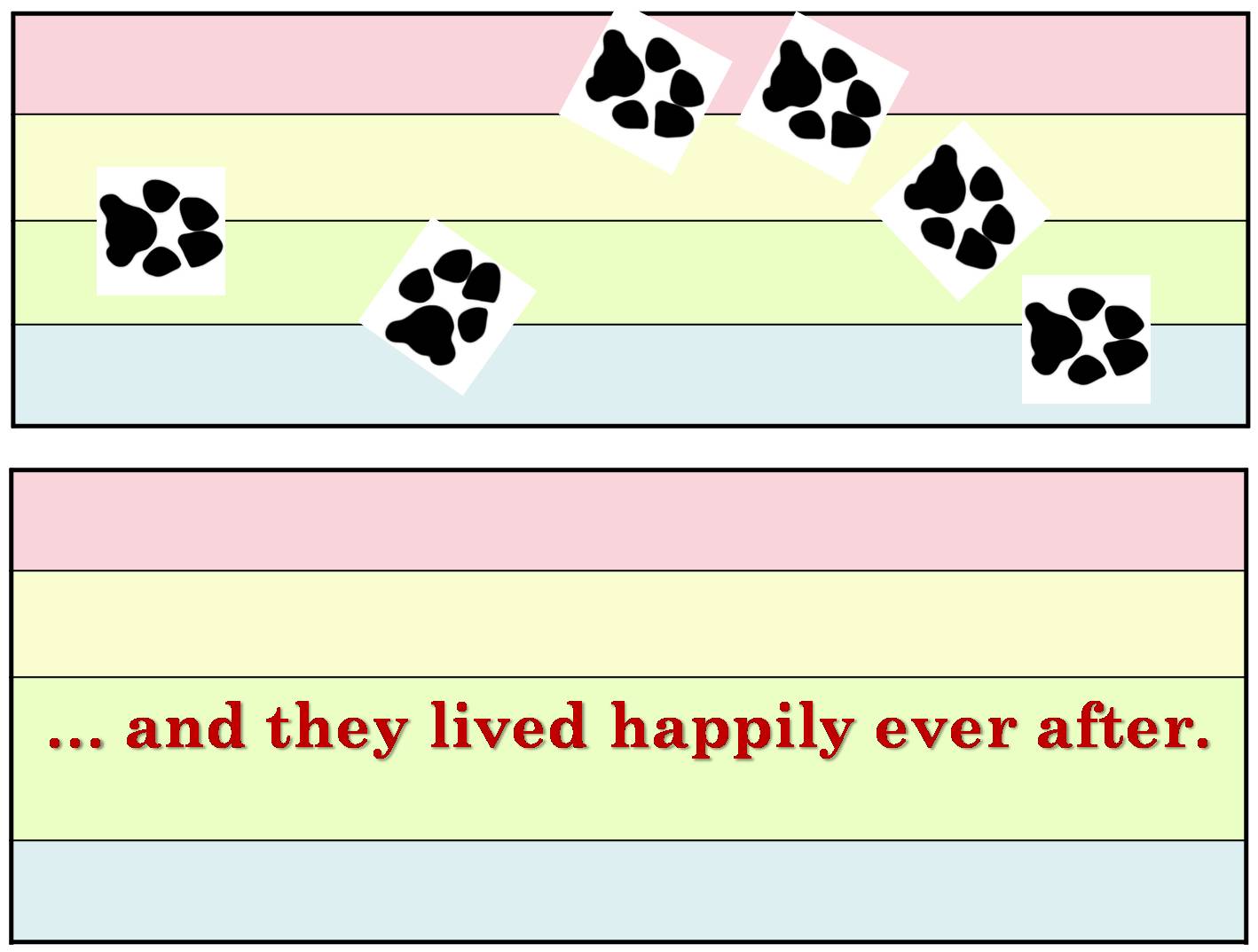 Siders Vogt (2011)
Taller
para
siempre
vivieron
felices
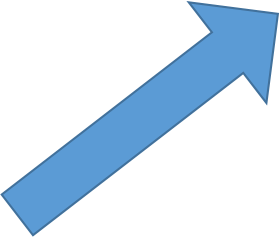 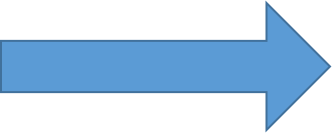 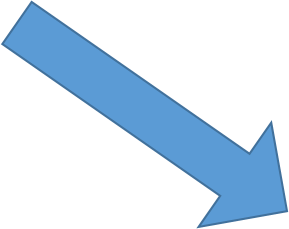 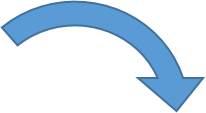 Tenemos que Hablar: Los peligros de creer que "vivieron felices por siempre"
Carolina Alonso C.
24 enero 2015
www.carolinaalonsoc.com
https://www.youtube.com/watch?v=n2QuGuFP3nc
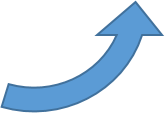 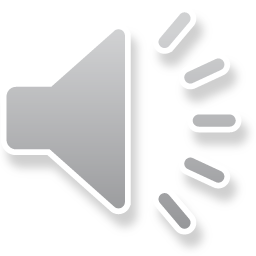 Taller
para
siempre
vivieron
felices
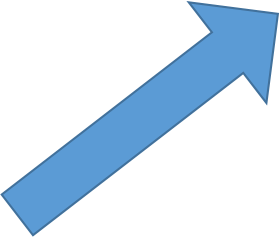 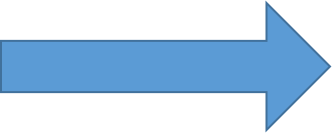 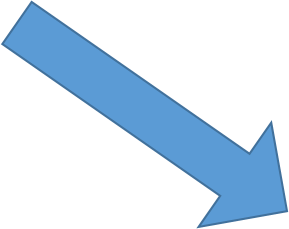 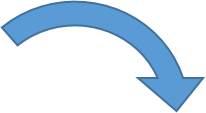 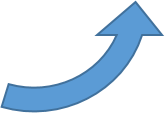 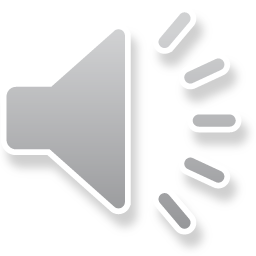 Taller
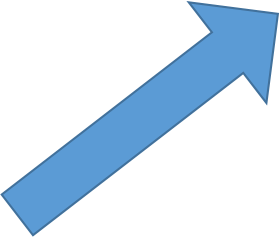 felices
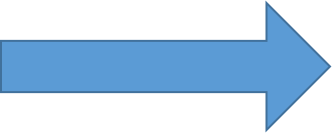 vivieron
para
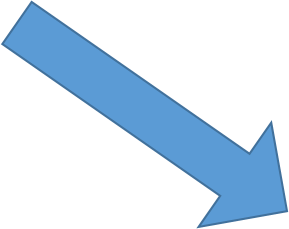 siempre
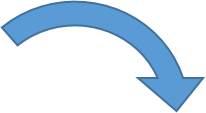 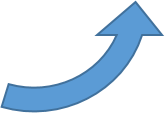 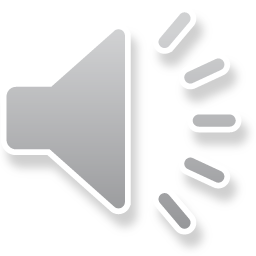 Taller
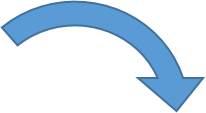 felices
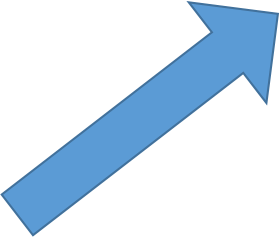 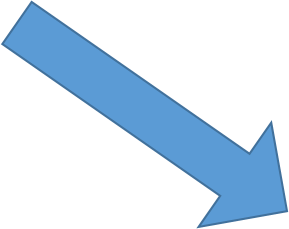 vivieron
para
siempre
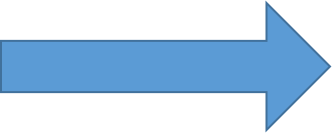 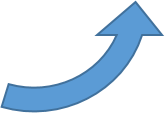 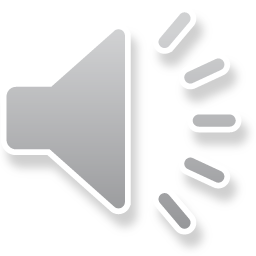 Taller
li
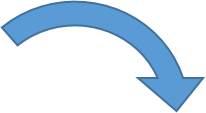 Mayor precisión:
 sílabas tónicas señaladas
fe     ces
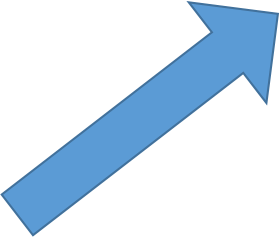 vier
pa
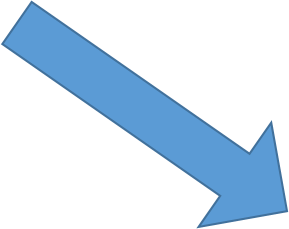 ra
vi         on
siem
pre
pre
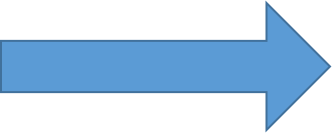 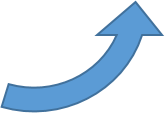 Tarea: Ahora en francés y lenguas vivas
¿Cuál es la frase a analizar o enunciar?
¿Cuántos tonemas tiene la lengua?
Tarea: Ahora en francés y lenguas vivas
¿Cuál es la frase a analizar o enunciar?
¿Cuántos tonemas tiene la lengua?
¿Tienen las tonemas significado semántico?
Tarea: Ahora en francés y lenguas vivas
¿Cuál es la frase a analizar o enunciar?
¿Cuántos tonemas tiene la lengua?
¿Tienen las tonemas significado semántico?
 Si la respuesta es afirmativa: es una lengua tonal.
¿Hay movimiento intrasilábica?
Tarea: Ahora en francés y lenguas vivas
¿Cuál es la frase a analizar o enunciar?
¿Cuántos tonemas tiene la lengua?
¿Tienen las tonemas significado semántico?
 Si la respuesta es afirmativa: es una lengua tonal.
¿Hay movimiento intrasilábica?
¿Hay diversidad tonal entre dialécticos (variantes)?
Tarea: Ahora en francés y lenguas vivas
¿Cuál es la frase a analizar o enunciar?
¿Cuántos tonemas tiene la lengua?
¿Tienen las tonemas significado semántico?
 Si la respuesta es afirmativa: es una lengua tonal.
¿Hay movimiento intrasilábica?
¿Hay diversidad tonal entre dialécticos (variantes)?
 Recomendación: Tono y ritmo universales para principiantes.
Mapa esquemático de memoria episódica
with
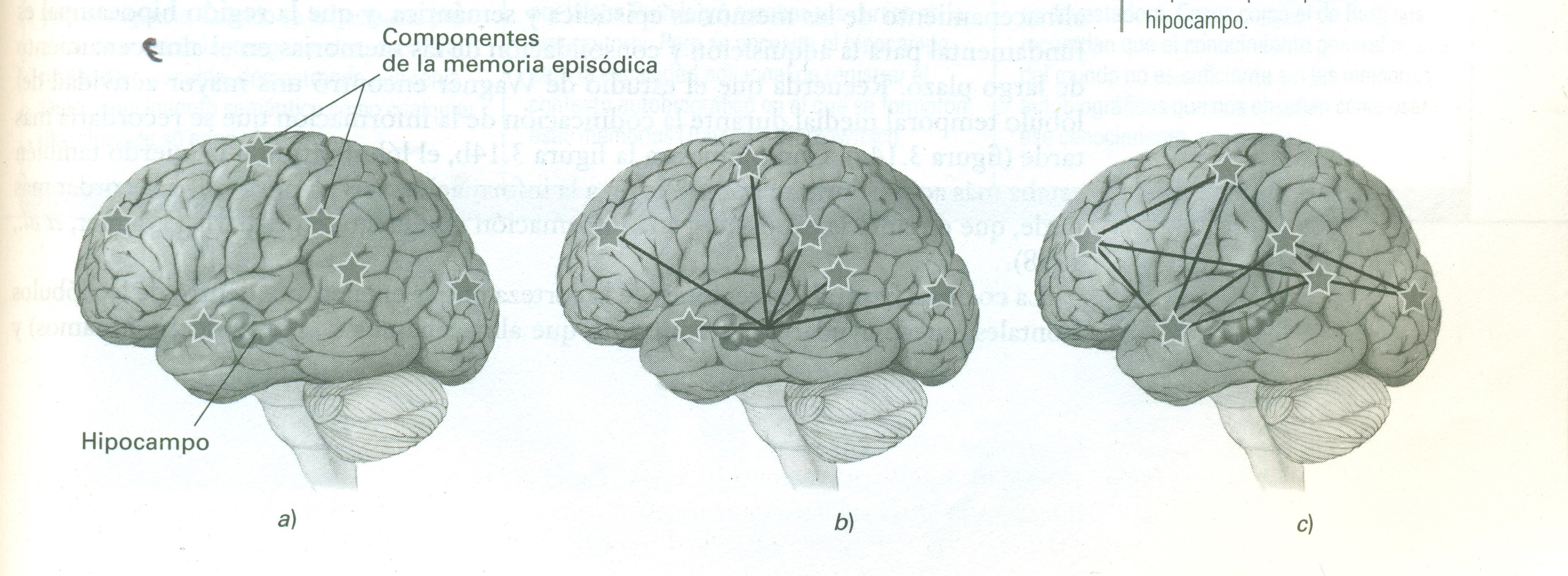 with
Eslabones con hipocampo construidos a la brevedad…
…con práctica, eslabones entre elementos
Gluck, Mercado & Myers, 2008: 109
¿Cognición o afecto?


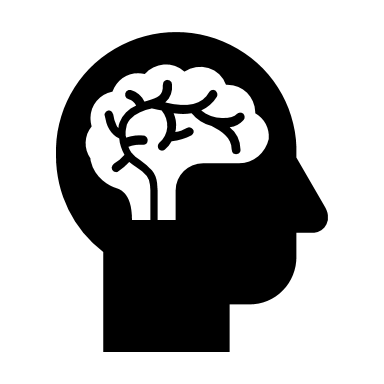 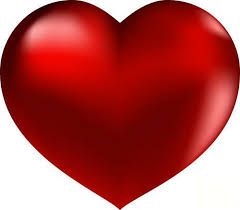 ¿Cognición o afecto?
¡Cognición Y afecto!


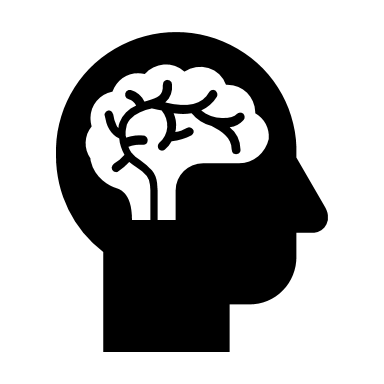 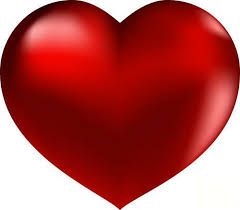 ¿Cognición o afecto?
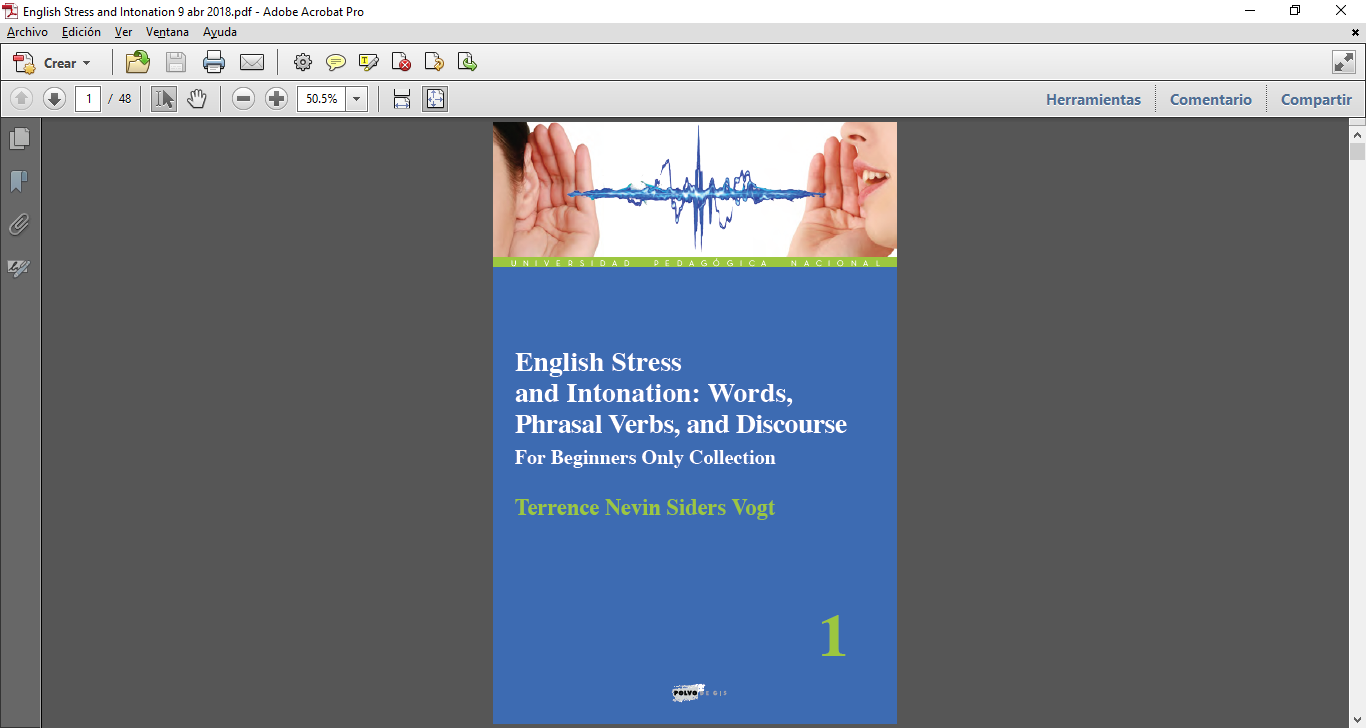 ¡Cognición Y afecto!
googlear: “Siders + intonation”


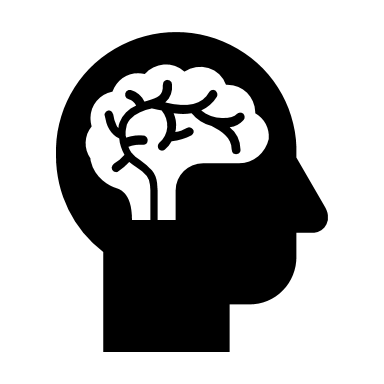 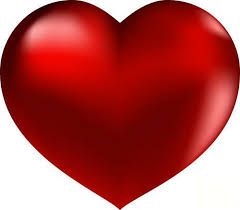 Referencias
Arnold, Jane. 1999. Affect in Language Learning. Cambridge: Cambridge University Press.
Bruner, Jerome. 1996. The Culture of Education. Cambridge: Harvard University Press.
Cassany, Daniel, Luna, Marta & Sanz Glòria. 2005. Enseñar lengua. Barcelona: Graó.
Díez de Ulzurrun Pausas, Ascen. 2003. El aprendizaje de la lectoescritura desde una perspectiva constructivista, vol. II. Barcelona: Graó.
Gluck, Mark A., Mercado, Eduardo & Myers, Catherine E. 2008. Learning and Memory: from Brain to Behavior. New York: Worth.
Goodman, Ken. 2005. What’s Whole in Whole Language. Berkeley: RDR Books.
Richards, Jack C. & Rodgers, Theodore S. 1986. Approaches and Methods in Language Teaching. Cambridge: Cambridge University Press.
Siders Vogt, Terrence Nevin. (2018). English Stress and Intonation: Words, Phrasal Verbs, and Discourse. Ciudad de México: Universidad Pedagógica Nacional. http://editorial.upnvirtual.edu.mx/index.php/9-publicaciones-upn/394-english-stress-and-intonation-words-phrasal-verbs-and-discourse
Siders Vogt, Terrence Nevin. 2011. Una intervención educativa por televisión de la prosodia del inglés como lengua extranjera. Tesis de Maestría. México, D.F.: Universidad Nacional Autónoma de México.
Turbill, Jan & Cambourne, Brian. 1997. The Changing Face of Whole Language. Australian Literacy Educators’ Association.
Wolf, Maryanne. 2007. Proust and the Squid: The Story and Science of the Reading Brain. New York: HarperCollins.
Ilustraciones del cerebro de:clasificación GTQ: BF318 G5.2
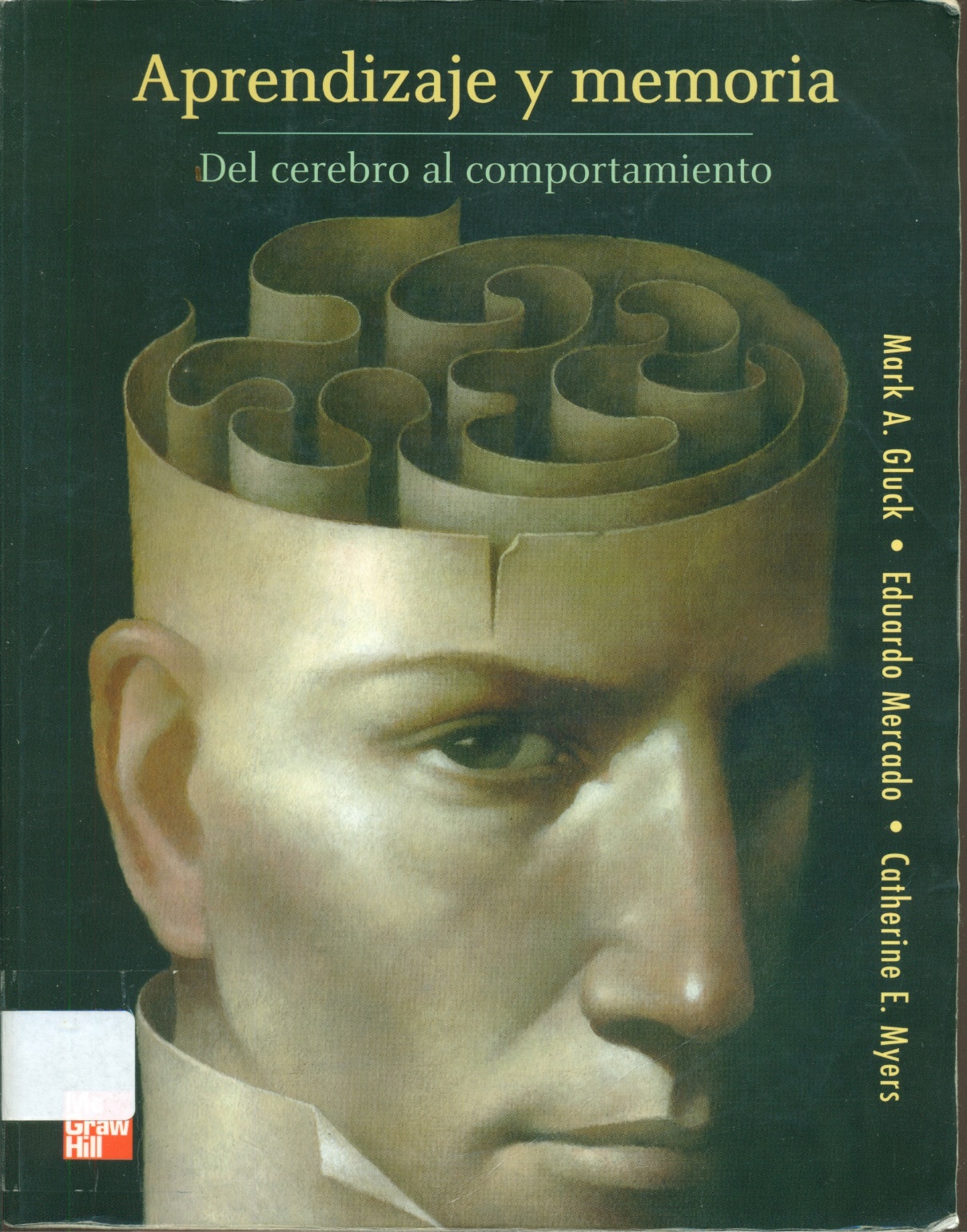 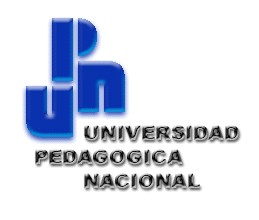 Sólo con el corazón se puede ver bien; lo esencial es invisible para los ojos.


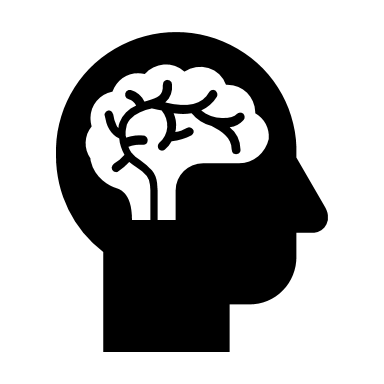 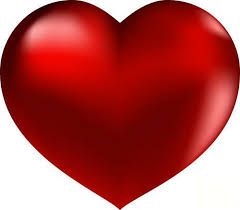 Terrence Nevin Siders Vogt, M.A.L.
tnevin@upn.mx